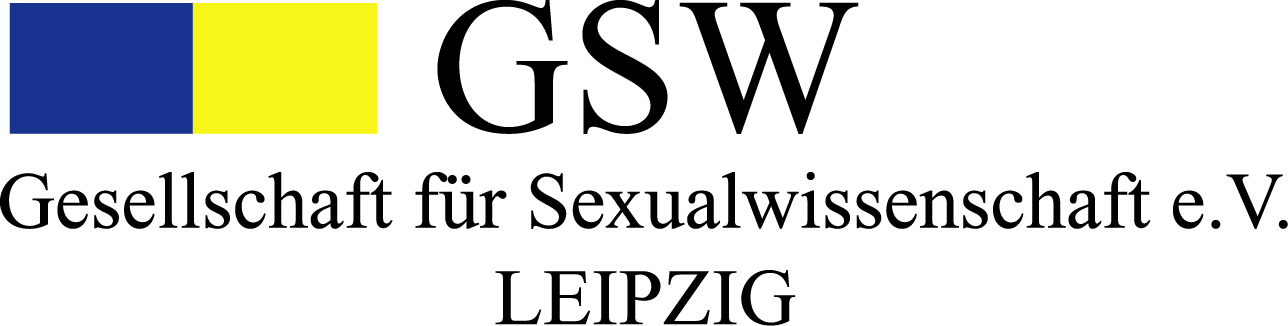 Die Macht der Bilder  Visualisierung sexueller Phantasien im Internet
Priv.-Doz. Dr. rer. nat. habil. Kurt Seikowski
Philosoph, Diplompsychologe und Psychotherapeut
Universität Leipzig, Department für Psychische Gesundheit
Psychosomatische Dermatologie und Urologie
Vorsitzender der Gesellschaft für Sexualwissenschaft e.V.
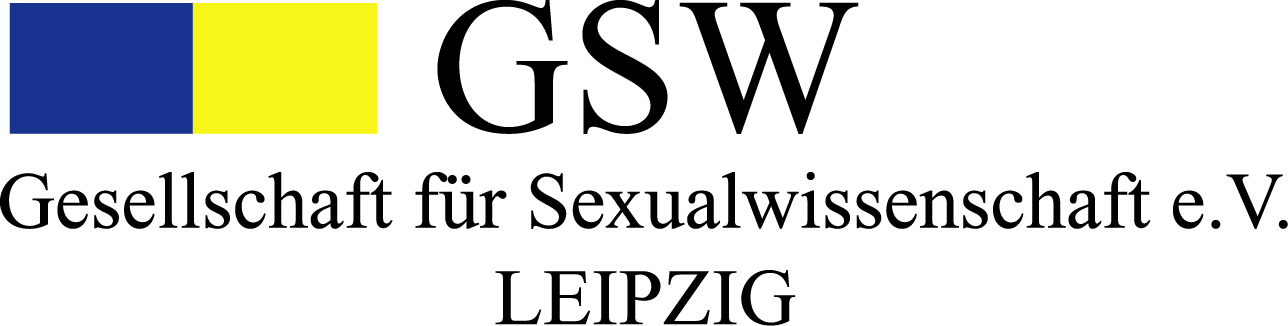 Sexualisierung des Alltags durch das Internet?
Sprachliche Sexualisierung ? – das gab es schon immer z.B. auch als Suchprozess im Jugendalter
Sexuelle Verrohung (siehe „Arche-Projekt“ in Berlin)? – Vorsicht vor Pauschalisierungen – auch das gab es schon immer in bestimmten sozialen Schichten – nur in anderer jeweils zeitgemäßer Weise
Internet und bildliche Sexualität – Neue Möglichkeiten für sexuelle Aufklärung oder „Schweinskram“?
Medien und Sexualität – immer mehr Fernsehsender und andere Angebote – mit Sexthemen kann man viel Geld verdienen – es interessiert eben
Wer urteilt eigentlich über die Internet-Sexualität? Warum verdrängen so viele „Bewerter“ ihre eigenen sexuellen Phantasien?
Welche Rolle spielt dabei der Staat?
© Universitätsmedizin Leipzig
2
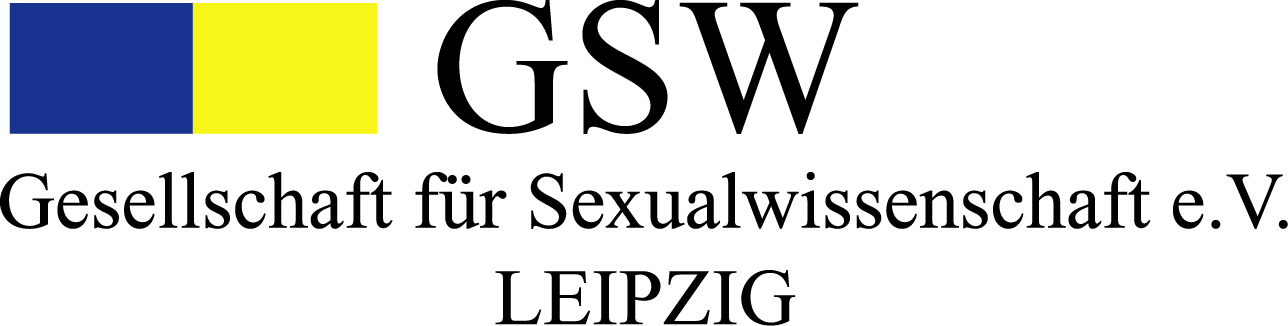 Konsum von Internetpornos und Folgen für die Partnerschaft aus der Sicht der Frau
Mein Mann schläft nicht mehr mit mir – hat er eine andere, bin ich nicht mehr attraktiv ?“

„Ich weiß jetzt warum er nicht mehr mit mir schläft – Das Internet ist interessanter – Ich bin enttäuscht“

Können wir reden ? Und wenn ja – worüber eigentlich ?
© Universitätsmedizin Leipzig
3
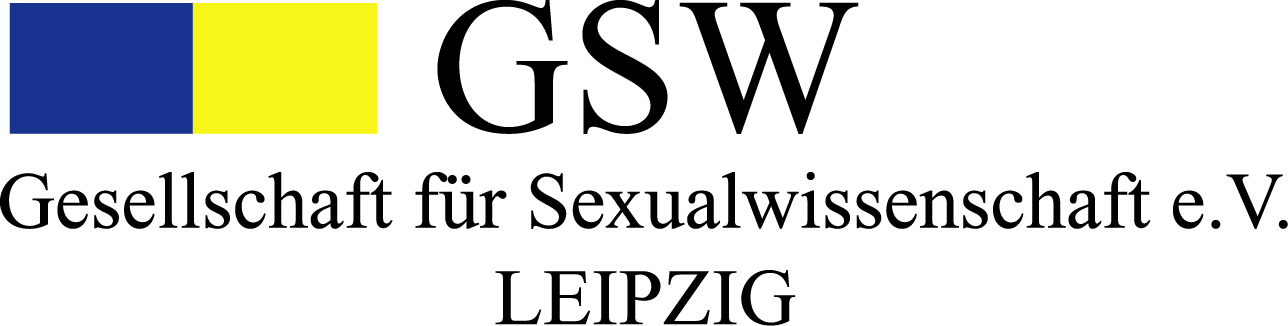 Konsum von Internetpornos und Folgen für die Partnerschaft aus der Sicht des Mannes
„Internetbilder beim Sex mit der Partnerin im Kopf“
„Wie erkläre ich meiner Frau, was ich da tue ?“
„Ich kann es nicht mehr sein lassen.“
„Durch die Masturbation vor dem Computer fehlt mir zunehmend die Lust auf meine Frau“
„Im Internet kann ich intensiven Sex erleben, diese Intensität fehlt mir bei meiner Frau.“
© Universitätsmedizin Leipzig
4
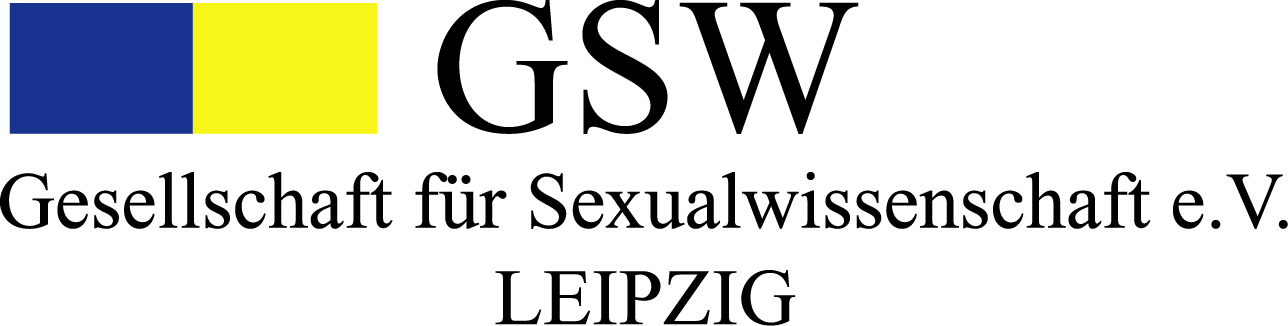 Konsum von Internetpornos immer leichter
Zunehmend kostenlose Angebote

Flatrate wird in vielen Haushalten zum Standard

Keine peinlichen Wege mehr zu Videotheken bzw. Sexshops

Alles von Zuhause aus möglich
© Universitätsmedizin Leipzig
5
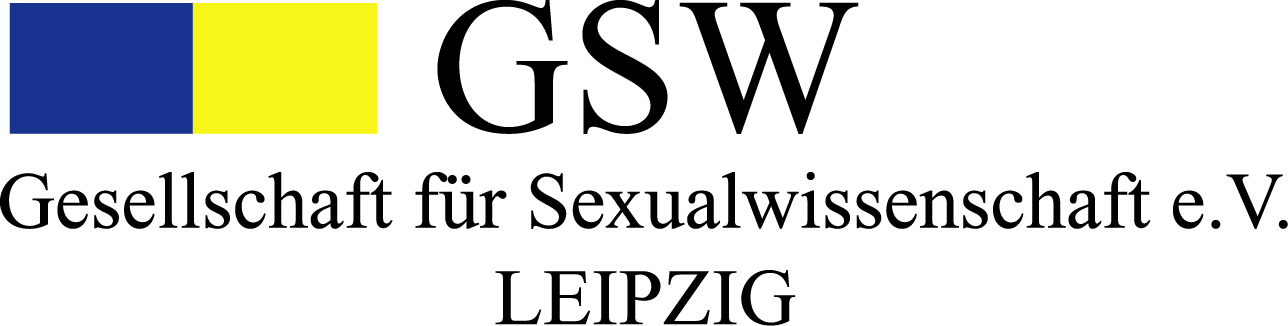 Die Macht der Bilder aus der Sicht von „Dunkelziffer e.V.“
„Die kinderpornografische Ausbeutung von Mädchen und Jungen hat zur Folge, dass es Opfer zu unterschiedlichen Zeitpunkten gibt“.
Kinder, die zum Zeitpunkt der Erstellung der Bilder misshandelt werden

Kinder und Jugendliche, die solche Bilder im Netz „entdecken“ oder von Tätern geschickt bekommen.

Heranwachsende und Erwachsene, die damit leben müssen, dass Bilder des Missbrauchs in der Kindheit noch heute verbreitet und konsumiert werden.
© Universitätsmedizin Leipzig
6
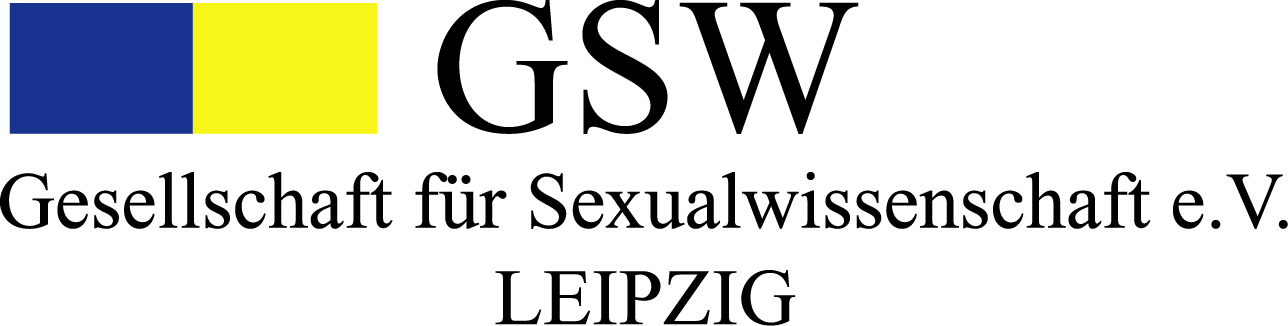 Chats und MinderheitenInternet als frühe Hilfe für Andersfühlende
Transidentität
Zisidentität
Virtuelle Selbsthilfegruppen von Personen mit ungewöhnlichem  
    Sexualverhalten
Homophile Heten
Fetischismus (siehe Kannibalismusfall)
Fetischistischer Transvestitismus
Exhibitionismus
Voyerismus
Pädophilie
Sadomasochismus
Nekrophilie u.a.
U.v.a.m.
© Universitätsmedizin Leipzig
7
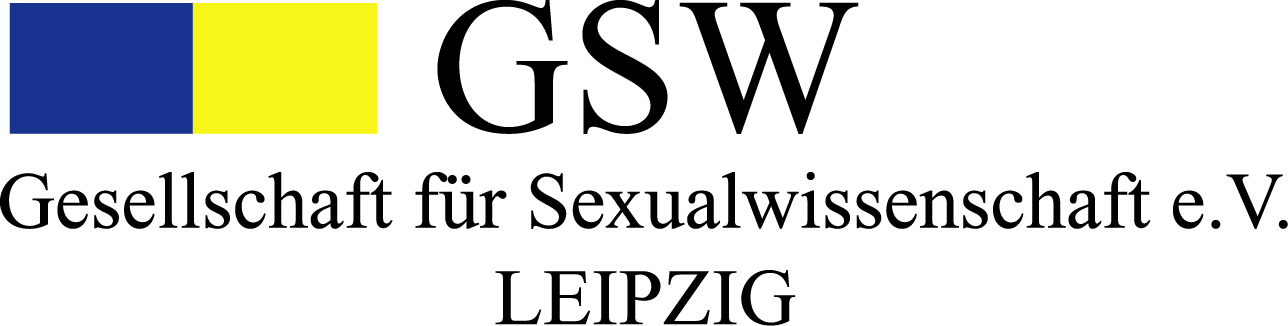 Pornografie im Internet
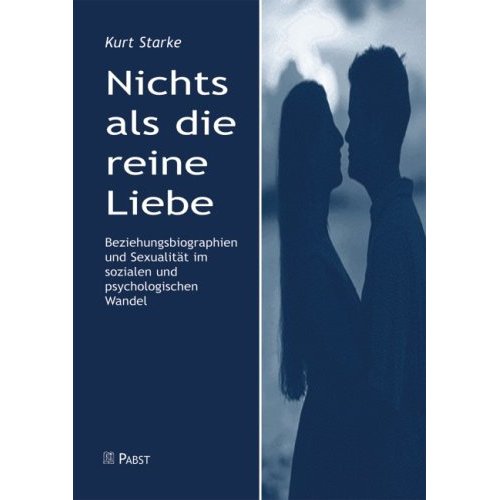 © Universitätsmedizin Leipzig
8
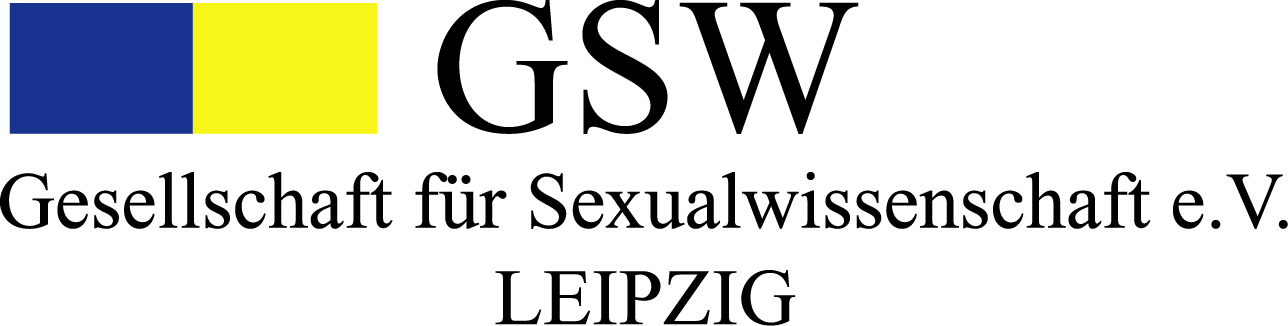 Kinderpornografie im Internet
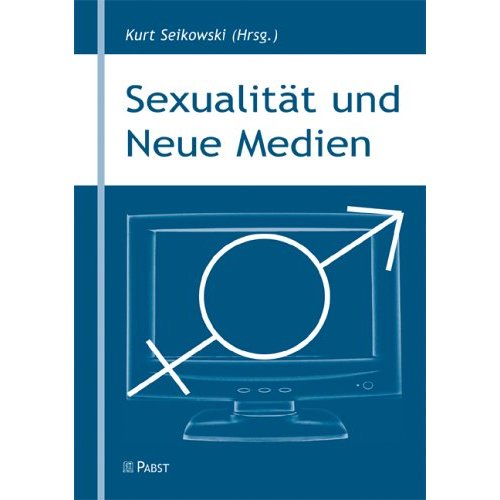 © Universitätsmedizin Leipzig
9
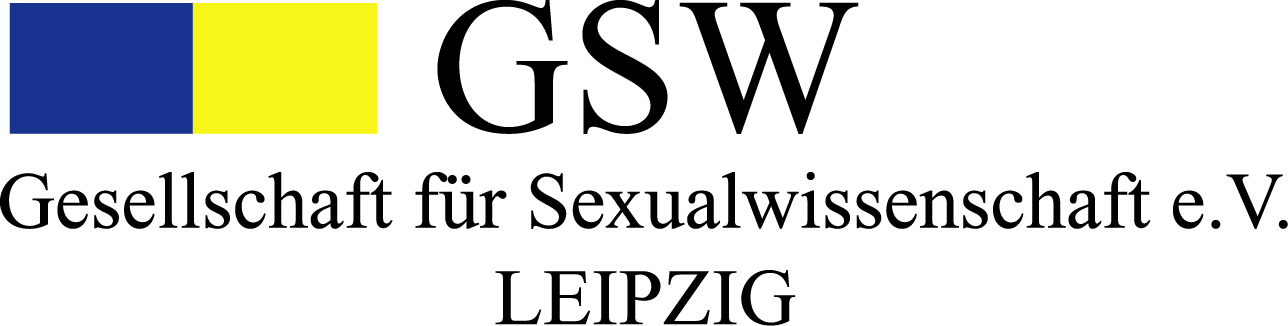 Phantasierte Sexualität (visualisierbar über das Internet) als eigenständige Form der Sexualität
Heterosexualität
Homosexualität
Bisexualität
Ungewöhnliches Sexualverhalten
Masturbation
Autosexualität
Asexualität
Phantasierte Sexualität – hat oft nichts mit real     
   ausgelebter Sexualität zu tun
© Universitätsmedizin Leipzig
10
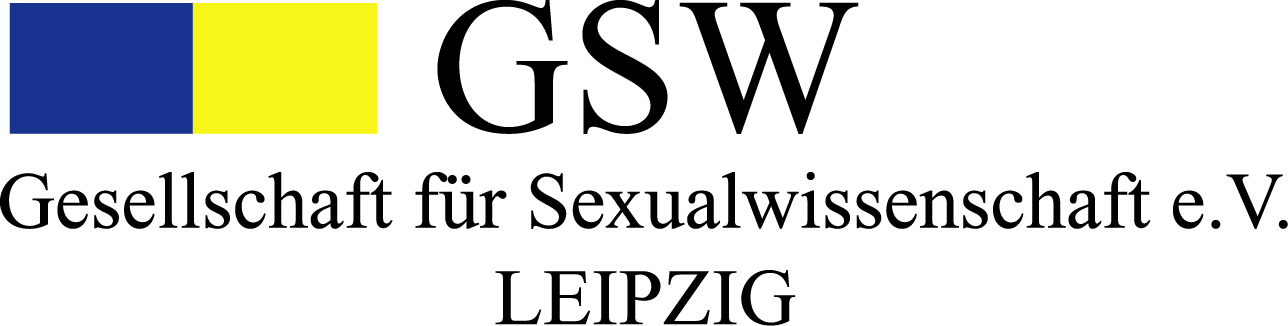 Internetsexsucht
Depressivität und langweiliger Alltag als häufigste Risikofaktoren Fallbeispiel Alexander A. – von Beruf Architekt, verheiratet; keine Kinder; arbeitet von Zuhause aus, benötigt dafür den Computer. Die Ehefrau ist in einer Firma berufstätig. Statt zu arbeiten ist er bis zu 8 Stunden am Tag auf Sex-Seiten im Internet
© Universitätsmedizin Leipzig
11
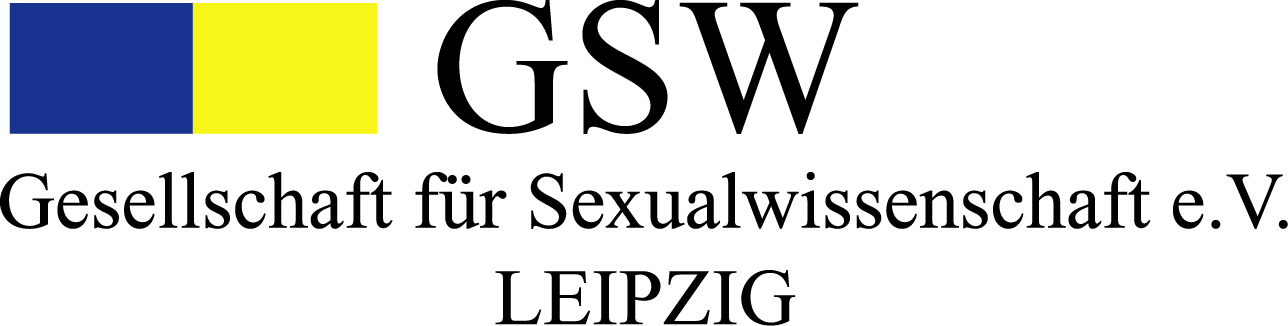 Kinderpornographieinternetsucht
Starker Wunsch oder Zwang zu konsumieren
Verminderte Kontrollfähigkeit bezüglich Beginn, 
    Beendigung und der Menge des Konsums
Konsum zur Milderung von Entzug mit dem 
    positiver Erfahrung
Körperliches Entzugssyndrom
Zunehmend höhere Dosen erforderlich
Meist verdecktes Verhaltensmuster
Zunehmende Vernachlässigung anderer 
    Interessen
Nicht mehr aufhören können
© Universitätsmedizin Leipzig
12
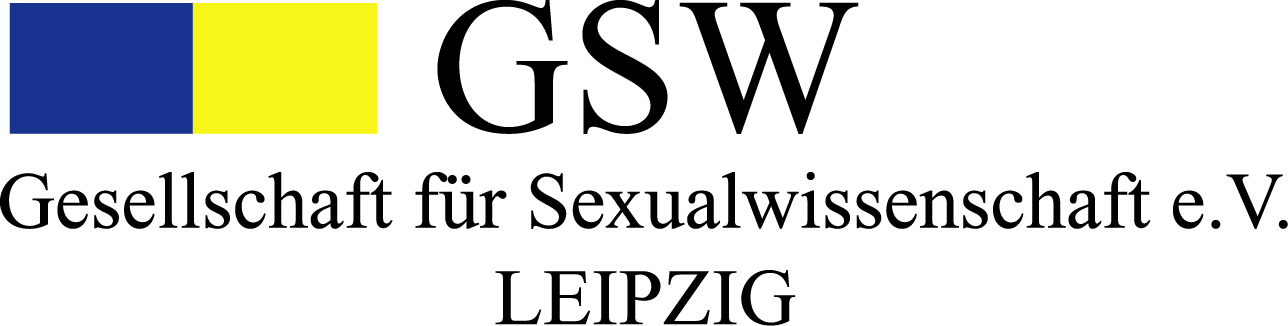 Kinderpornographie und InternetWer sind die User ?
Neugierige

Pädophile

In der Kindheit sexuell Missbrauchte

Kick – Verbotenes

wie ein spannendes Spiel beim Knacken von Passwörtern und dem Zusammenfügen von Videosequenzen
© Universitätsmedizin Leipzig
13
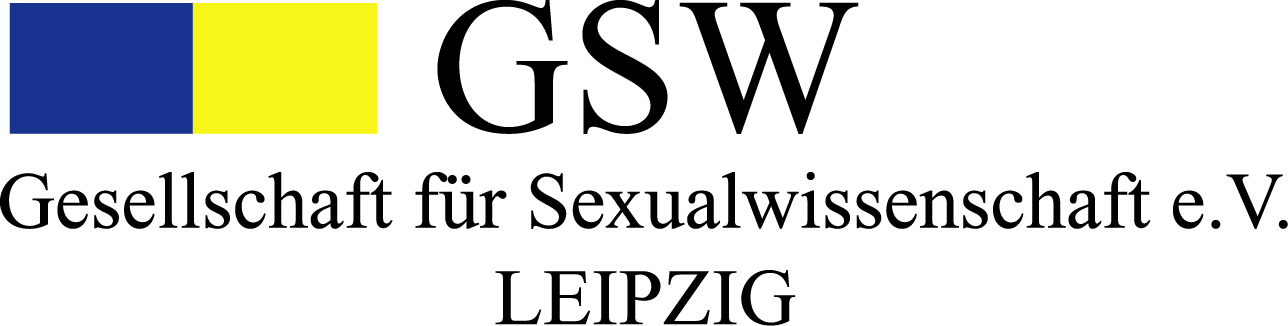 Folgen von Sexsucht bzw. von zu vieler Masturbation über Visualisierung im Internet
Verselbstständigung der Sexualität
Zunehmende Beziehungsunfähigkeit
Körperliche Schwäche
Wunde Genitalien – Entzündungsneigung nimmt zu
Oft immer härteres Bild- und Filmmaterial
Anorgasmie in realen dualen sexuellen Kontakten, da nicht so viele visuelle Reize wie im Internet
© Universitätsmedizin Leipzig
14
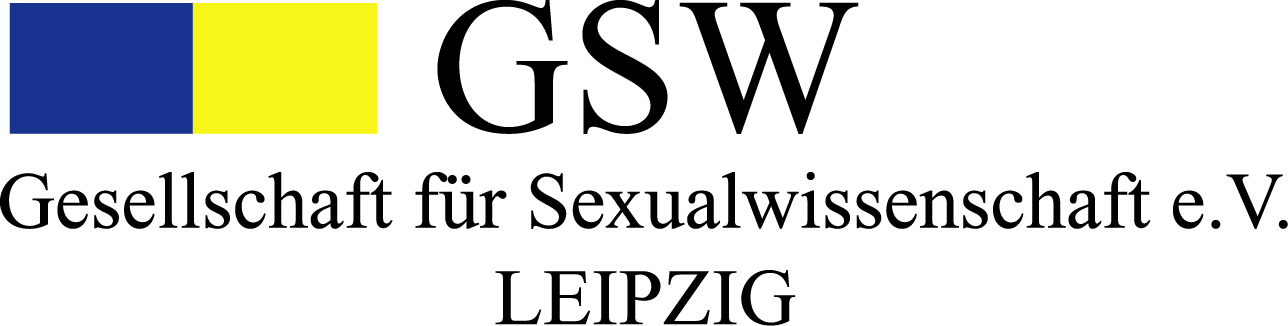 Beratungsstrategien
Förderung des gemeinsamen Redens

Realistisches Akzeptieren von Internetsex – besonders bei Männern, da diese optisch sehr stark orientiert sind

Partnerschafts- und Sexualprobleme benennen können

Schaffung von  wieder mehr Gemeinsamkeiten, die durch die Konsumgesellschaft auf der Strecke blieben

Spezifische Beratung bei Pädophilie – aber wie und wo?
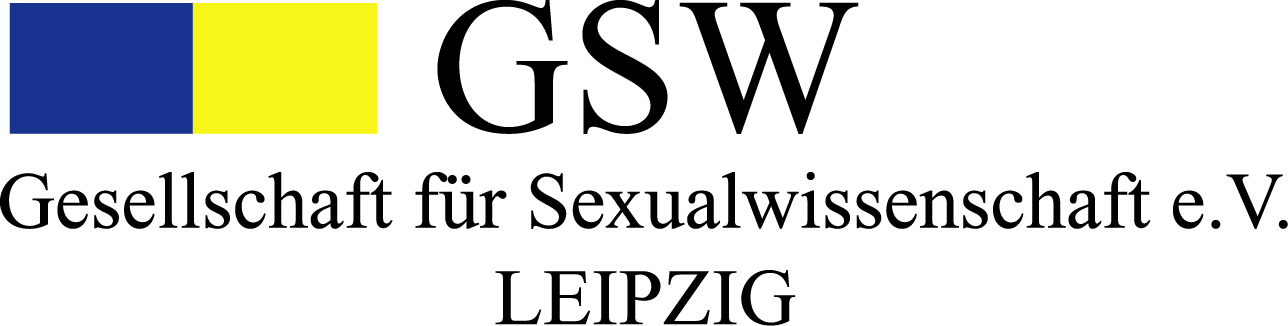 Beratungsstrategien des Ansprechpartners
Fallarbeit anhand des PLISSIT-Modells
Bearbeitung verschiedener Kompetenzmodelle:
Verleugnungskompetenz
Erkennungskompetenz
Überweisungskompetenz
Beratungskompetenz
Behandlungskompetenz
© Universitätsmedizin Leipzig
16
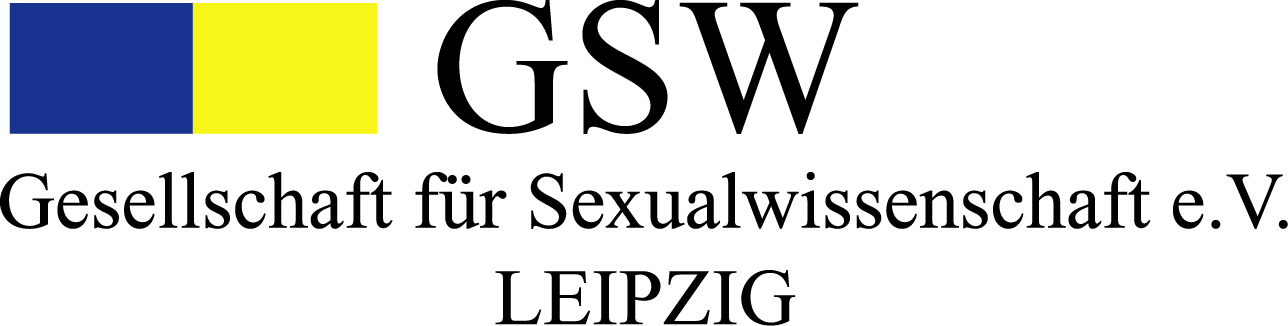 Ausbildung für Sexualberatung an den Hochschulen in Deutschland
Fachbereiche Psychologie der Universitäten
Lediglich an der Universität in Leipzig 2 Semester „Sexualität und Partnerschaft“, ansonsten keine zusammenhängenden Vorlesungsreihen
Lediglich Einzelvorlesungen im Rahmen von Vorlesungszyklen (z.B. Entwicklungspsychologie)
© Universitätsmedizin Leipzig
17
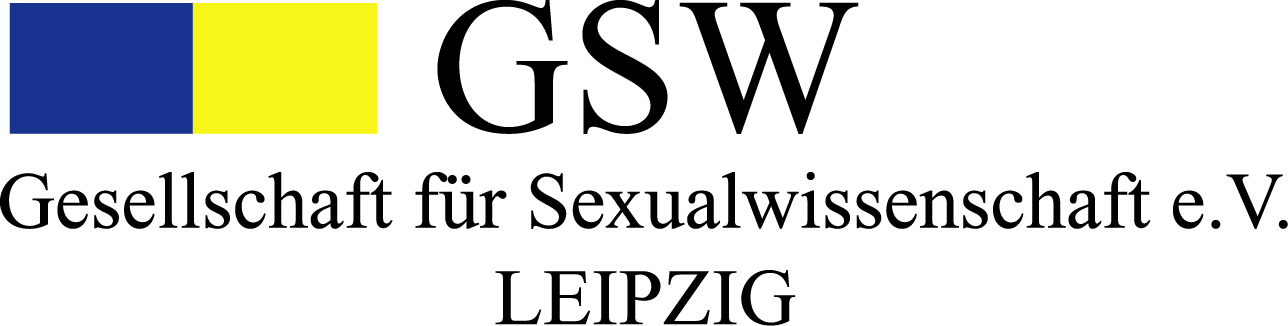 Ausbildung für Sexualberatung an den Hochschulen in Deutschland
Masterstudiengang „Angewandte Sexualwissenschaften“ an der Fachhochschule Merseburg ab WS 2010
© Universitätsmedizin Leipzig
18
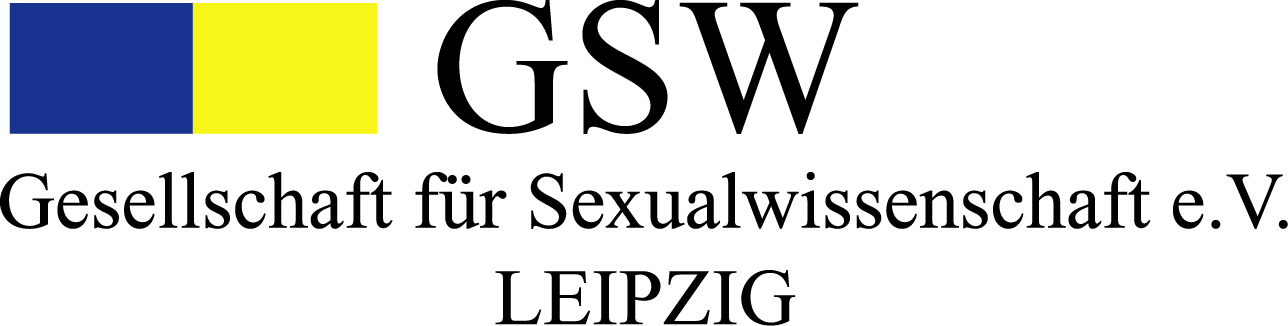 Ausbildung für Sexualberatung an den Hochschulen in Deutschland
Medizinische Fakultäten: Wahlpflichtfach „Sexualmedizin“ in:
Bis 2006 - Sexualmedizinische Ambulanz und Sexualwissenschaftliche Bibliothek des Universitätsklinikums  Frankfurt/M.
Charite –Institut für Sexualwissenschaft und Sexualmedizin des Universitätsklinikums der Humboldt-Universität Berlin
Institut für Sexualforschung und Forensische Psychiatrie des Universitätsklinikums Hamburg
Sektion Sexualmedizin des Uniklinikums Kiel
Klinik und Poliklinik für Urologie Greifswald (vermutlich letztmalig 2008)
Seit 04.11.2010 erstmalig – Klinik und Poliklinik für Psychosomatische Medizin und Psychotherapie des Universitätsklinikums Leipzig
© Universitätsmedizin Leipzig
19
Dunkelfeldprojekt „Kein Täter werden“ ???Nun auch in Leipzig:
Kein klares Therapiekonzept
Wie vereinbart sich „Anonymität“ mit dem Hinweis auf die Verschreibung von Medikamenten? 
Opferschutzvereine bedauern, dass für ihre Organisationen Zuschüsse gestrichen werden, dafür jedoch für „potentielle“ „Täter“ Geld ausgegeben wird – und dann noch für Pädophile, die nur in sehr geringem Maße mit sexuellem Missbrauch zu tun haben. Das meiste passiere doch in der Familie. 
Prof. Beier behauptete in Leipzig, dass 40% aller Straftaten des sex. MB durch Pädophile erfolgen würden, obwohl der Prozentsatz höchstens 5% beträgt
Unkollegiales Übergehen von an der Uni vorhandener Fachkompetenz, statt dessen dort ein Frauenarzt als Projektleiter
Behauptung, dass ein solches Projekt wichtig sei, weil die Krankenkassen eine Behandlung bei Pädophilie nicht bezahlen würden, was nicht stimmt
© Universitätsmedizin Leipzig
20
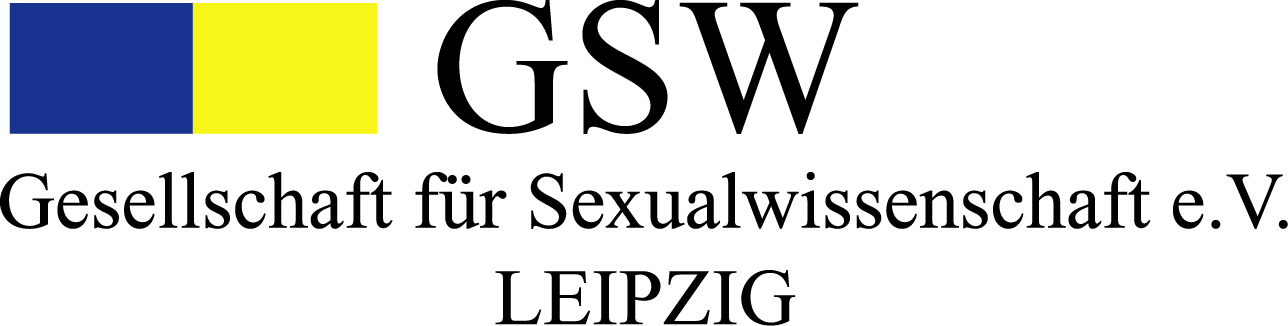 Fortbildung: Sexuelle Basiskompetenzen – Curriculum 1Deutsche Gesellschaft für Sexualforschung in Koop. mit der GSW
1. Eingangsberuf und Eingangsvoraussetzungen

Ärzte/Ärztinnen, Psychologen/Psychologinnen,
Sozialpädagogen/Sozialpädagoginnen und in Einzelfällen auch Angehörige
anderer Berufsgruppen, die beruflich mit sexuellen Problemen konfrontiert
werden.
Möglichkeiten zur Anwendung der erworbenen Kompetenzen in der
Berufspraxis.
© Universitätsmedizin Leipzig
21
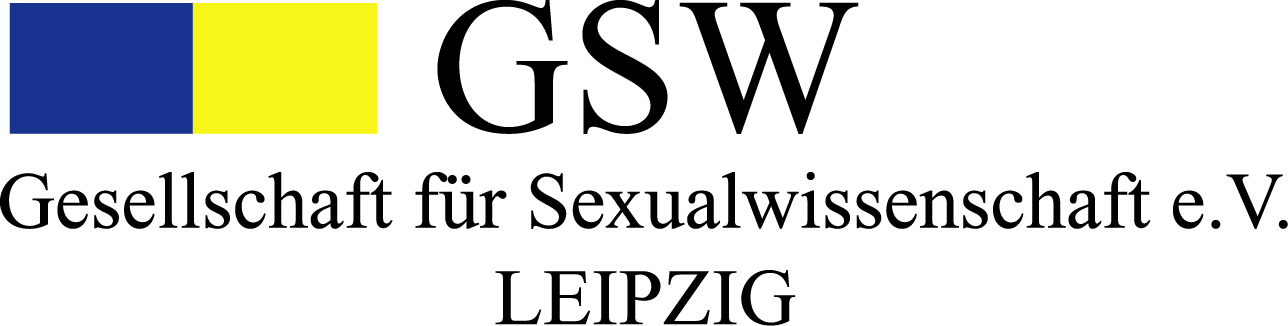 Fortbildung: Sexuelle Basiskompetenzen – Curriculum 1Deutsche Gesellschaft für Sexualforschung in Koop. mit der GSW
2. Ziele der Fortbildung
(1) Wahrnehmung und Erkennen sexueller Probleme und Konflikte
(2) Sprechenkönnen über Sexualität und sexuelle Probleme
(3) Diagnostische Kompetenz
(4) Vermittlungs- und Überweisungskompetenz
(5) Beratungskompetenz

3. Organisationsform
Interdisziplinäre, berufs- und praxisbegleitende Fortbildung
© Universitätsmedizin Leipzig
22
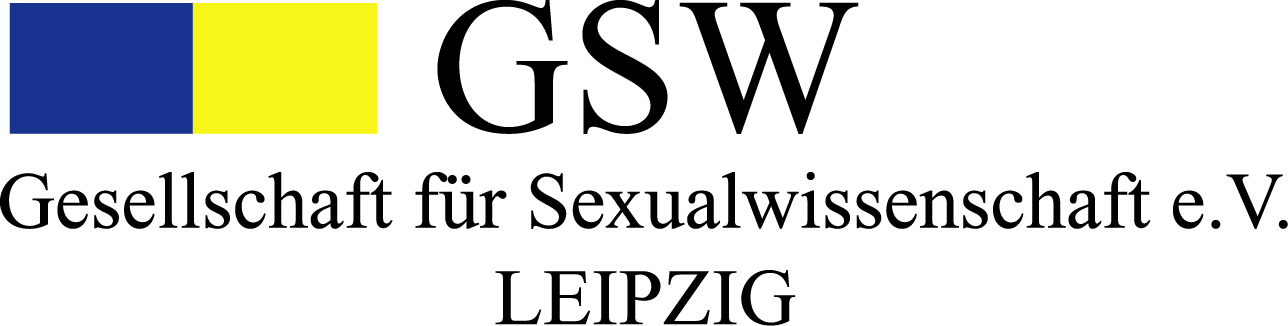 Fortbildung: Sexuelle Basiskompetenzen – Curriculum 1Deutsche Gesellschaft für Sexualforschung in Koop. mit der GSW
4. Inhalte: Theoretisches Teil
(1) Grundlagen
Gesellschaftliche und kulturelle Grundlagen der Sexualität
Anatomische und physiologische Grundlagen
Entwicklungspsychologische Grundlagen
Psychodynamik, Konflikte bzw. Verhalten, Kognition, Emotion
(2) Klinische Aspekte
Sexuelle Störungen: Symptomatologie, Ätiologie, Dynamik,
Klassifikation
Überblick über Beratungs- und Behandlungskonzepte in
verschiedenen Settings 
Sexualrechtliche Grundlagen
© Universitätsmedizin Leipzig
23
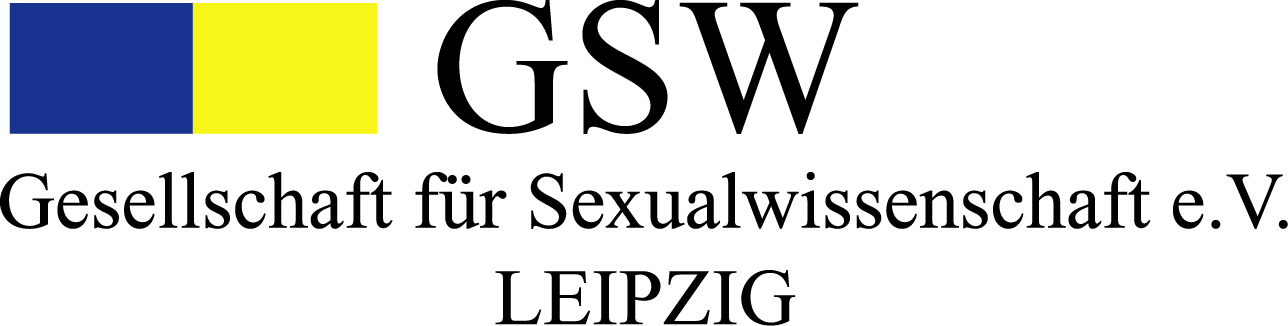 Fortbildung: Sexuelle Basiskompetenzen – Curriculum 1Deutsche Gesellschaft für Sexualforschung in Koop. mit der GSW
5. Inhalte: Praktischer Teil
(1) Themenzentrierte Selbstreflexion
Auseinandersetzung mit geschlechtsspezifischer Sexualität
Auseinandersetzung mit sexueller Vielfalt und sexuellen Tabus
Auseinandersetzung mit sexueller Gewalt und sexuellem Missbrauch
(2) Entwicklung von Kompetenzen
Beziehungsaufbau, Beziehungsdynamik und Beziehungsgestaltung
Gesprächsführung bei Diagnostik und Beratung
(3) Erstgespräch/Interventionen und Beratungen unter Supervision
© Universitätsmedizin Leipzig
24
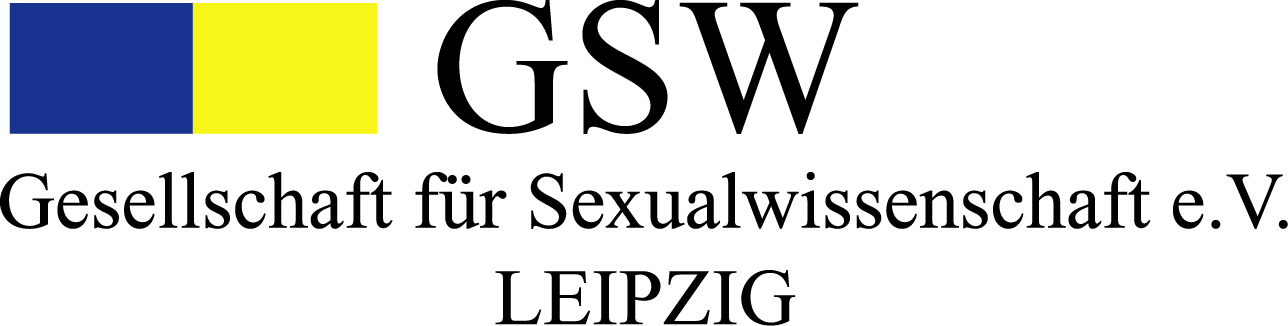 Fortbildung: Sexuelle Basiskompetenzen – Curriculum 1Deutsche Gesellschaft für Sexualforschung in Koop. mit der GSW
6. Didaktik
Seminare, Literaturstudium, Fallbesprechung, ferner z.B. Rollenspiele und
Übungen, Demonstrationen; Praxistätigkeit unter Supervisionsbegleitung.
Größe der Weiterbildungsgruppen: bis zu 24 Personen

7. Umfang
Theoretische und praktische Inhalte einschließlich Supervision: 54 Stunden
Themenzentrierte Selbstreflexion in Gruppen: 16 Stunden
Gesamt: 70 Stunden
Dauer: 1 Jahr
© Universitätsmedizin Leipzig
25
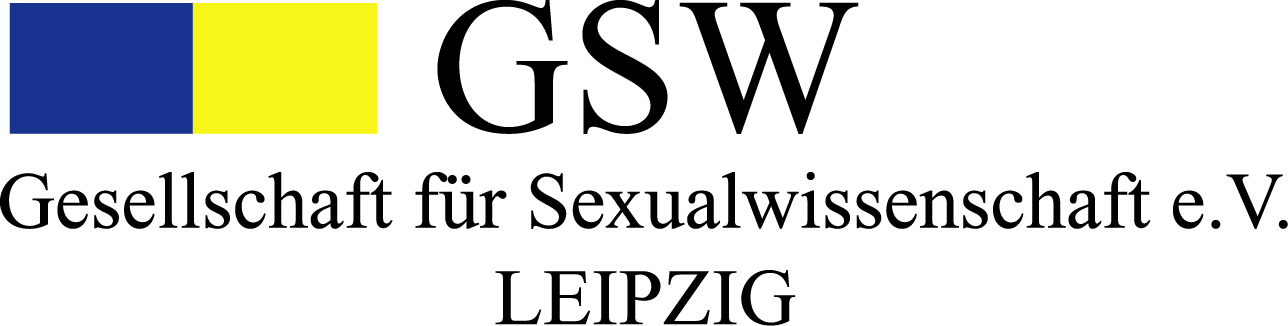 Mein eigenes Beratungs- und Therapiekonzept zur „Macht der Bilder“
Therapie muss nicht sein – fast jeder hat ausreichend Kontrollkompetenzen für die eigene Person
Therapie, wenn ein Leidensdruck besteht oder aber auch Therapieauflagen ergangen sind: 
     Basis ist das Konzept der humanistischen Psychologie sowie der   
     Gesprächspsychotherapie nach Rogers:
     - Empathie
     - positive Wertschätzung
     - Kongruenz und Transparenz (Authentizität des Therapeuten)
Herausarbeitung einer meist immer individuellen Problematik
© Universitätsmedizin Leipzig
26
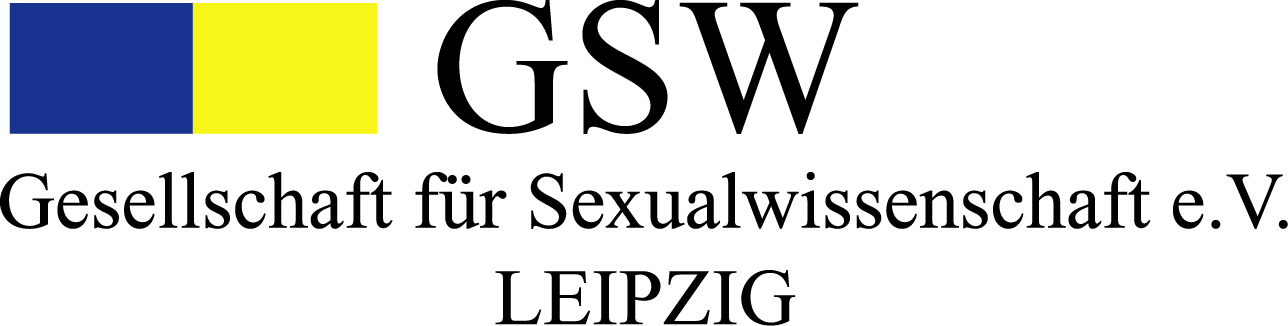 Umgang mit Kinderpornografie
Bringen Verbote etwas?
Ist die juristische Verfolgung gerecht? Sind die User Verbrecher?
Ich wünsche mir eine klarere Unterscheidung von „Ansehen“, „Speichern“ und „Verbreiten“
Sollte man nicht eher ausschließlich bei den Herstellern und „Verbreitern“ Sanktionen anstreben?
Ansehen und privates Speichern sollte nicht strafrechtlich verfolgt werden
Juristische Differenzierung bei Kinderpornografie im Internet als Folge bisher nicht reflektierten, verdrängten (präpuberale Amnesie) sexuellen Missbrauchs in der Kindheit
© Universitätsmedizin Leipzig
27
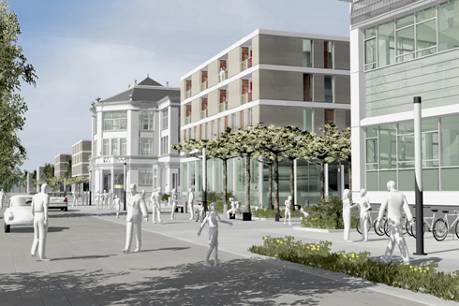 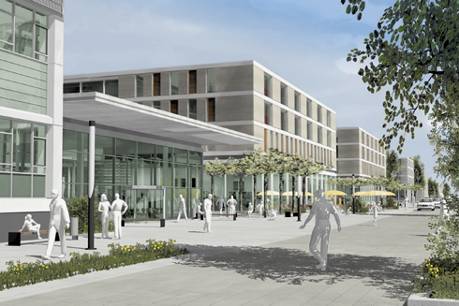 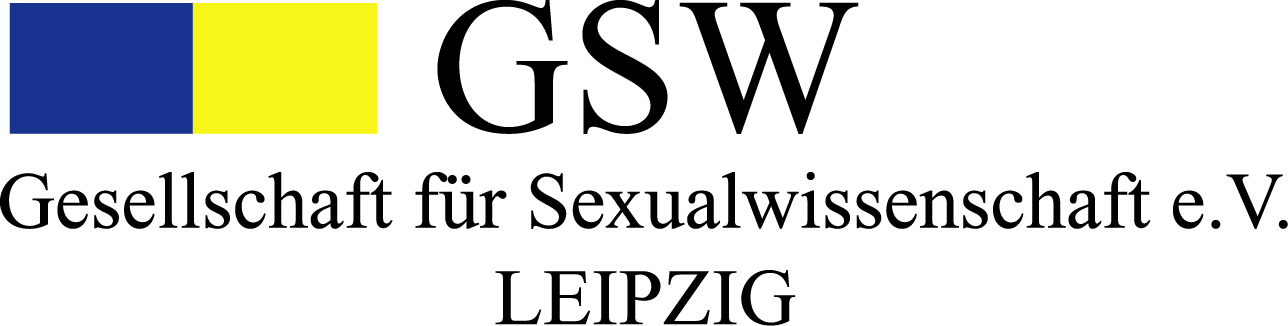 Vielen Dank für Ihre Aufmerksamkeit
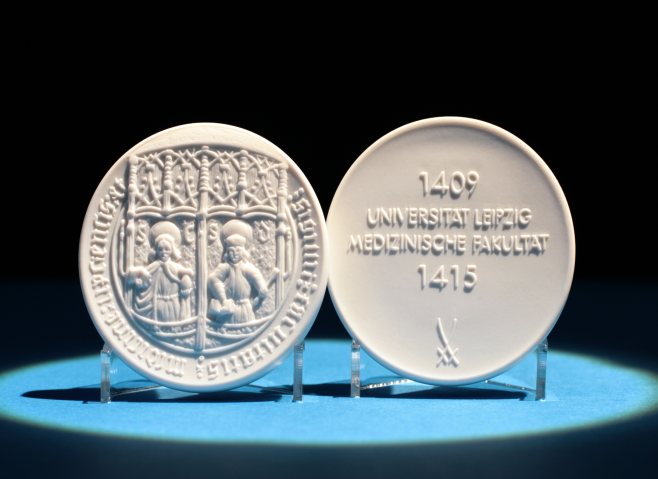 © Universitätsmedizin Leipzig
28